NP Nancy Samedi 3 novembre
Allez on se bouge le popotin, on a plein de trucs à faire aujourd’hui 
En commençant par voter la Chairing team !
Votre Chairing Team dévouée
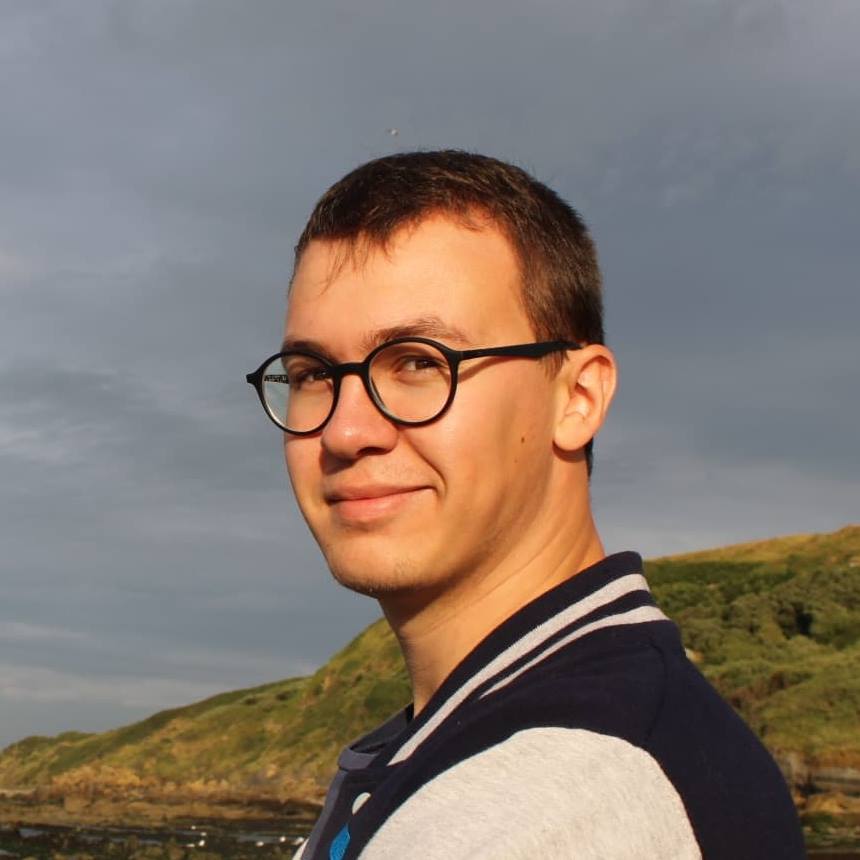 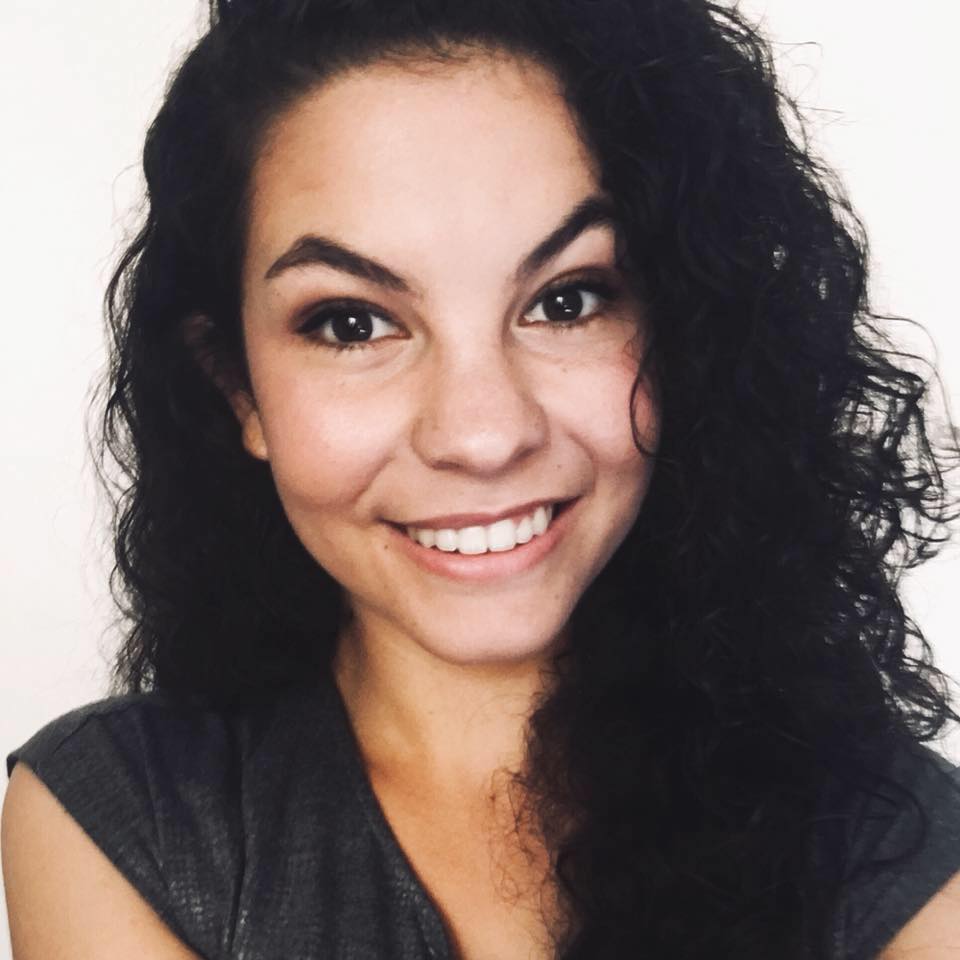 Vous êtes chauds pour nous laisser chairer ?(c’est le moment où il faut dire « oui capitaine »)
Merci, super sympa !
Agenda : samedi
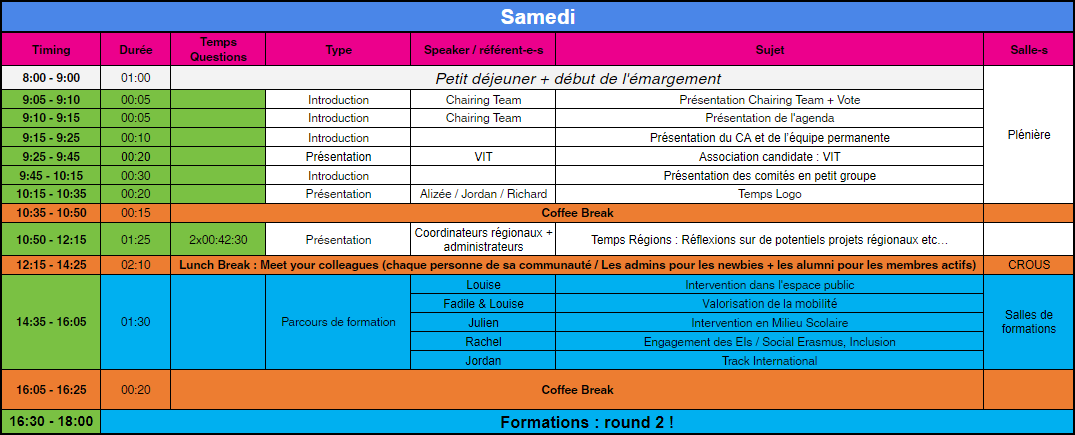 Agenda : dimanche
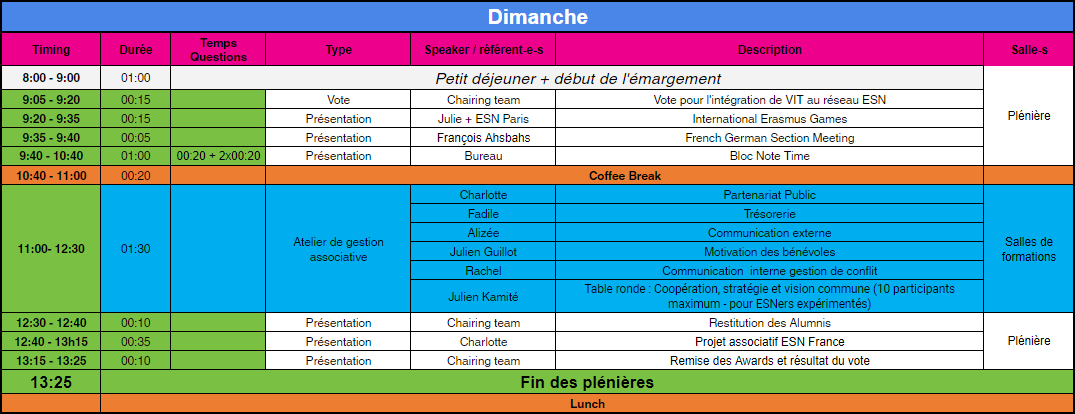 ESN France: C’est quoi ?
Missions & présentation de l’équipe nationale
Le réseau !
36 assos - Des valeurs communes – Des objectifs communs
 partage, échanges, projets communs
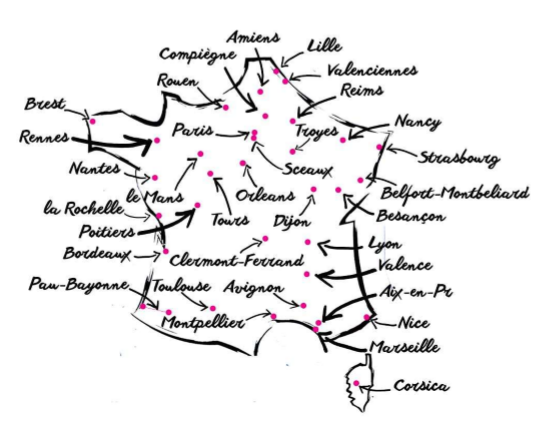 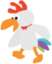 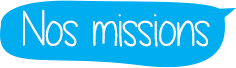 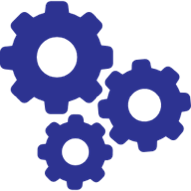 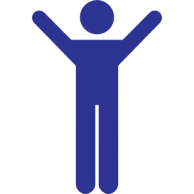 Accueil des étudiants internationaux
Promotion de la mobilité internationale
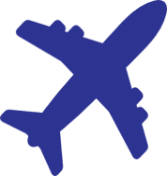 Présentation 2017 | ESN France
Comment ?
Missions & présentation de l’équipe nationale
Ze bureau
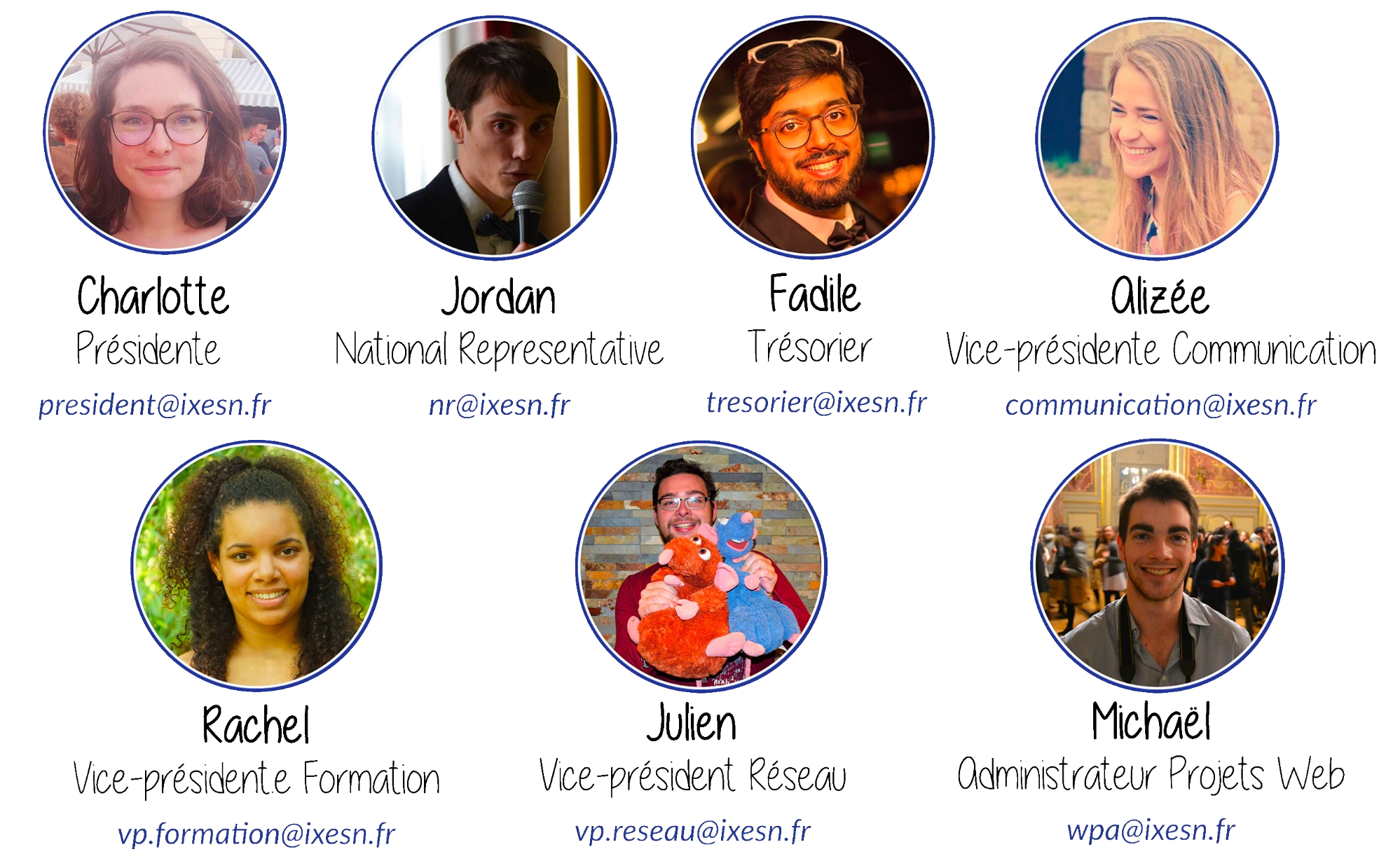 Ze conseil d’administration
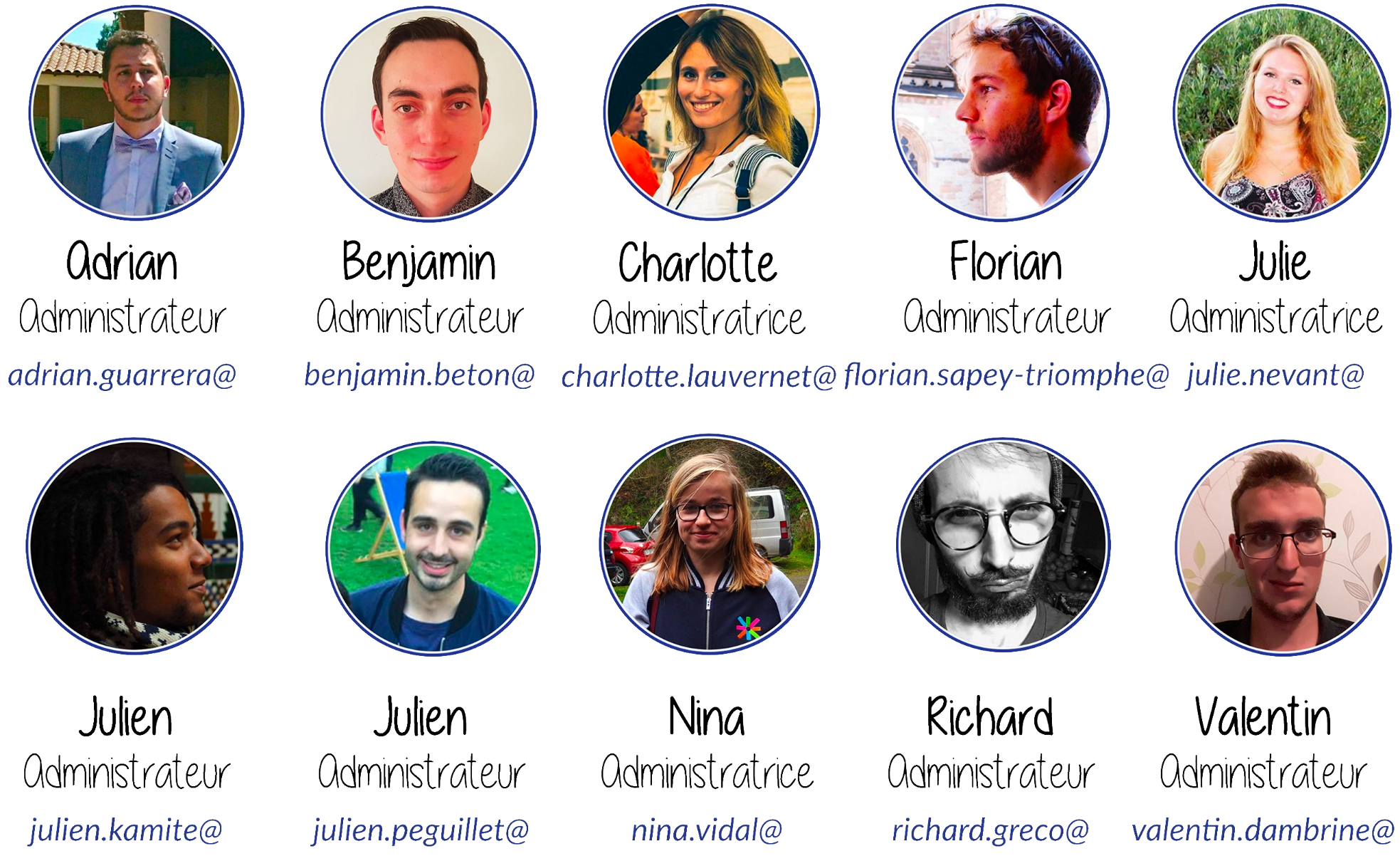 Ze équipe permanente
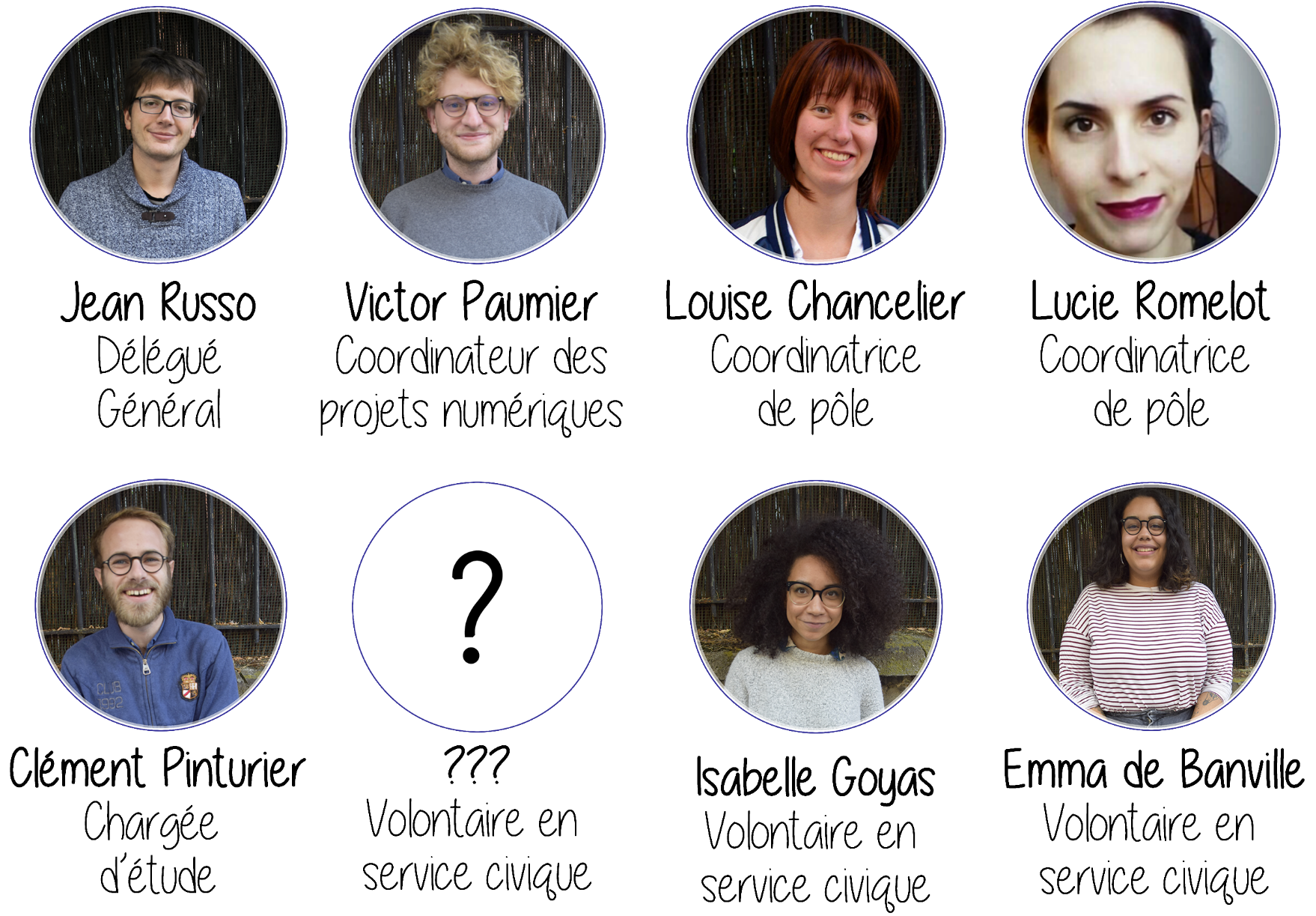 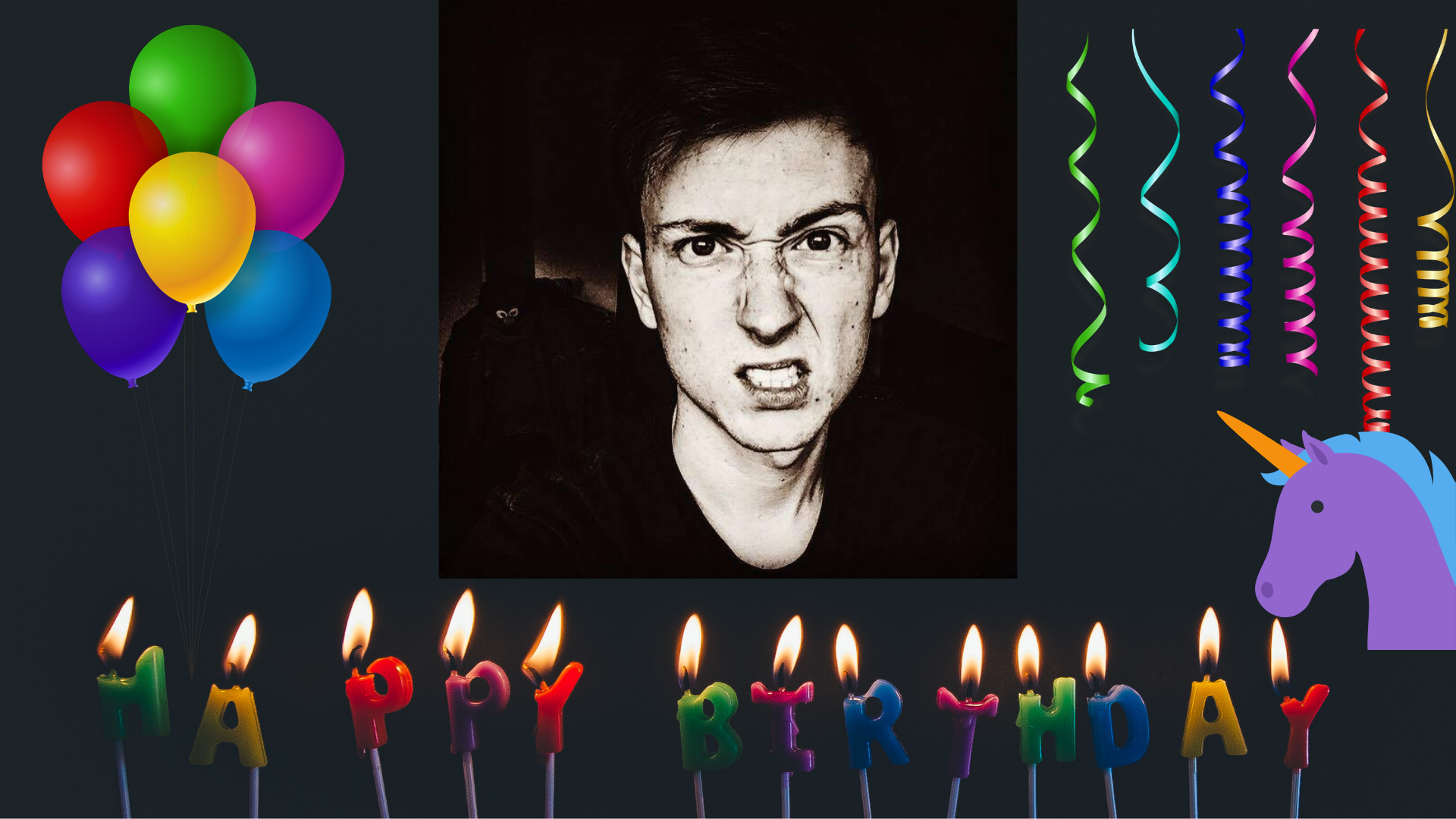 C’est au tour de l’association VIT de se présenter !